Дружба-это чудо!
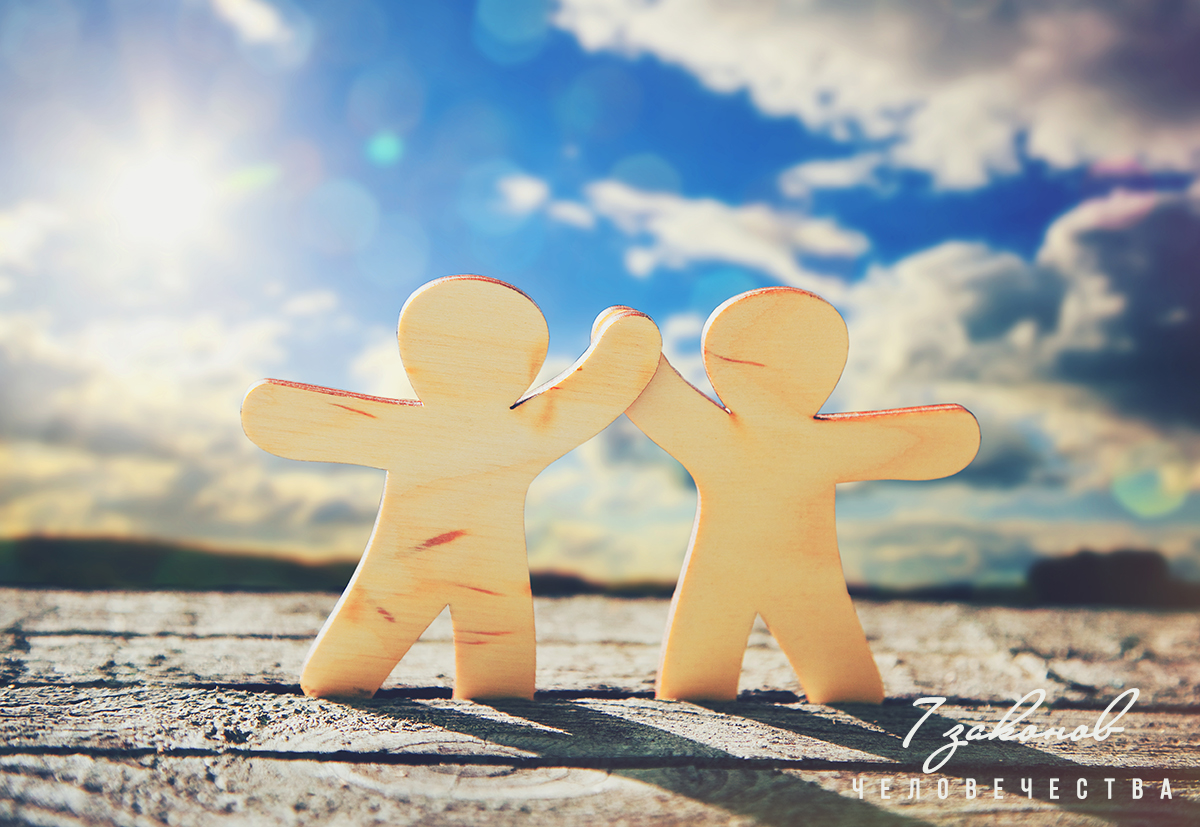 И С ДРУГОМ И С ВРАГОМ ТЫ ДОЛЖЕН БЫТЬ ХОРОШ!
КТО ПО НАТУРЕ ДОБР, В ТОМ ЗЛОБЫ НЕ НАЙДЁШЬ.
ОБИДЕШЬ ДРУГА - НАЖИВЁШЬ ВРАГА ТЫ,
ВРАГА ОБНИМАЕШЬ ДРУГА ПРИОБРЕТАЕШЬ!


ОМАР ХАЙЯМ
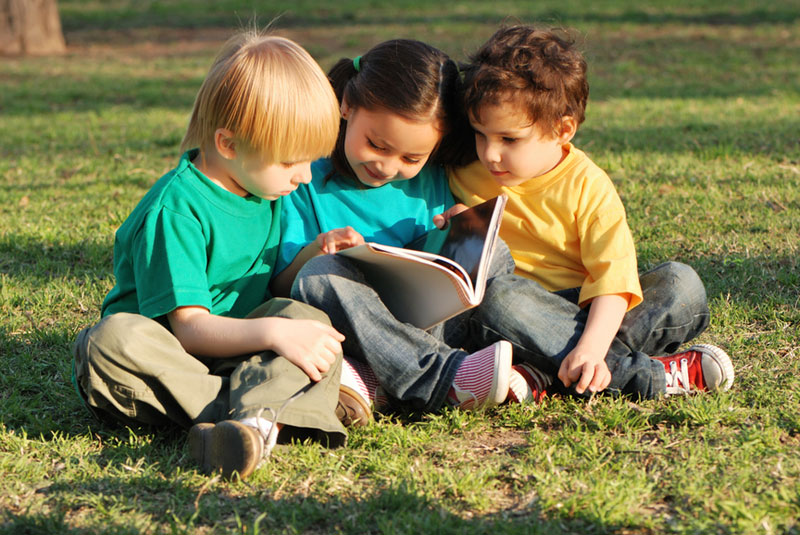 пословицы о дружбе
Будете друг за дружку держаться - можете ничего не бояться.
В дым разругаетесь, потом - сгорите со стыда.
В согласном стаде и волк не страшен.
Веселишься, ешь да пьёшь - так любой дружок хорош, а в день горя хороша только близкая душа.
Вещь хороша, когда новая, а друг - когда старый.
Вместе и беда легче переносится.
Вместе тесно, а врозь скучно.
Все за одного, один за всех.
Всяк дом хозяином хорош.
Где дружба прочна, там хорошо идут дела.
Для милого дружка и серёжка из ушка.
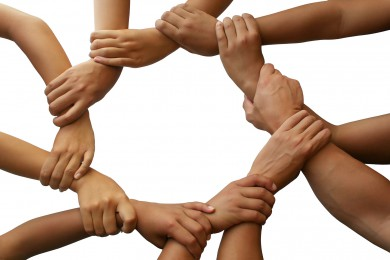 ОТЛИЧИТЕЛЬНЫЕ ЧЕРТЫ ДРУЖБЫ
1. Настоящие друзья всегда делятся новостями об успехах друг друга.
2. Всегда, в любое время дня и ночи, готовы прийти на помощь и оказать эмоциональную поддержку.
3. В случае материальной нужды, всегда добровольно помогут.
4. Стремятся к тому, чтобы в обществе друг друга было приятно находиться.
5. Друзья всегда уверены друг в друге и полностью доверяют друг другу.
 
6. Друзья не позволяют сплетничать о друге в его отсутствие
7. Друзья всегда возвращают друг другу долги.
8. Друзья терпимы к другим друзьям друга.
9. Друзья никогда публично не критикуют друг друга.
10. Друзья всегда сохраняют доверенные тайны друга
11. Друзья не ревнуют и не критикуют личные связи друга.
12. Друзья не поучают друг друга и не бывают назойливым.
13. Друзья с большим уважением относятся к внутреннему миру и автономии друг друга.
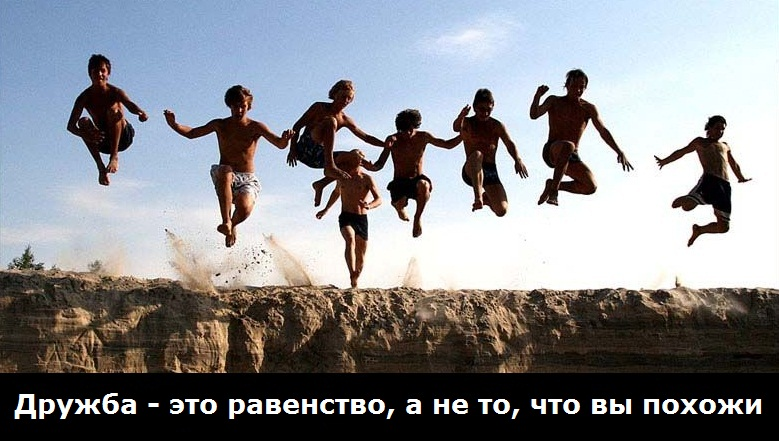 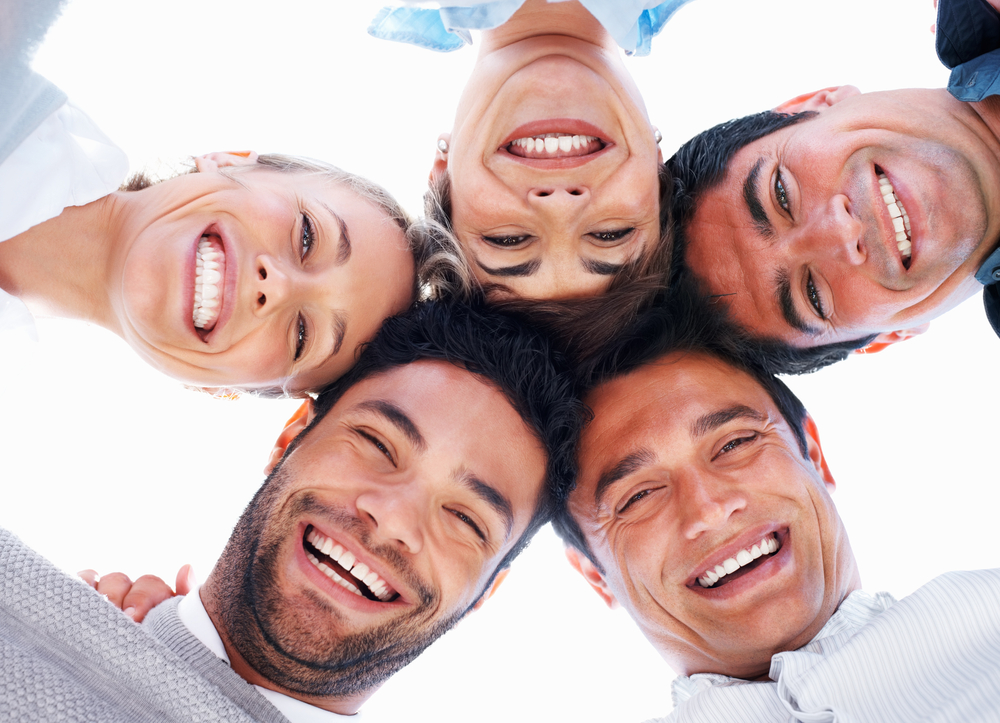